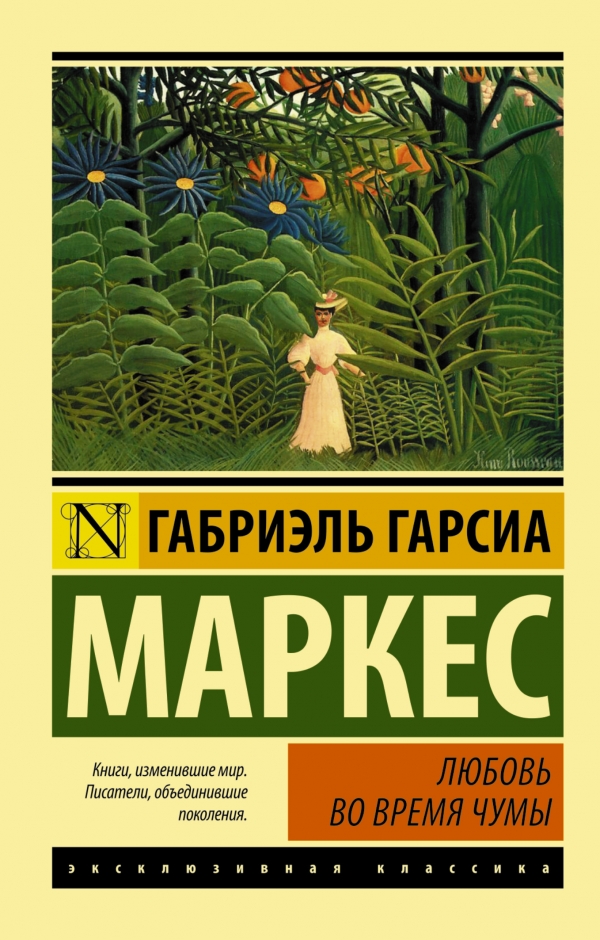 Гарсия Маркес Габриэль    Любовь во время чумы:  [роман] /  Габриэль Гарсия Маркес; [пер. с исп. Л.П. Синявской].- Москва:  Издательство АСТ, 2015.- 544 с. – (Эксклюзивная классика). ISBN 978-5-17-092007-5
Гарсия Маркес Габриэль    Любовь во время чумы:  [роман] /  Габриэль Гарсия Маркес; [пер. с исп. Л.П. Синявской].- Москва:  Издательство АСТ, 2015.- 544 с. – (Эксклюзивная классика). ISBN 978-5-17-092007-5 
Г 212


История любви, побеждающей все – время и пространство, жизненные невзгоды и даже несовершенство человеческой души.Смуглая красавица Фермина отвергла юношескую любовь друга детства Флорентино Ариса и предпочла стать супругой доктора Хувеналя Урбино, - ученого, мечтающего избавить испанские колонии от их смертоносного бича - чумы. Но Флорентино не теряет надежды. Он ждет – ждет и любит. И неистовая сила его любви лишь крепнет с годами.Такая любовь достойна восхищения. О ней слагают песни и легенды.Страсть – как смысл жизни. Верность – как суть самого бытия…

«Любовь во время чумы» впервые был опубликован на испанском языке в 1985 году. Это первое произведение, вышедшее после присуждения Маркесу Нобелевской премии в 1982 году. «Любовь во время чумы» стали называть "самым оптимистичным" романом Маркеса. В России роман также выходил под названием «Любовь во время холеры».
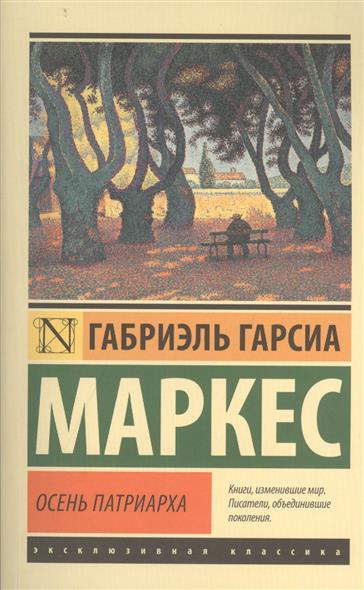 Гарсия Маркес, Габриэль    Осень патриарха: [роман: перевод с испанского]/ Габриэль Гарсия Маркес. Москва: Издательство АСТ, 2015.- 414, [2] с. – (Эксклюзивная классика).     ISBN 978-5-17-080104-6
«Мне всегда хотелось написать книгу об абсолютной власти» - так автор определил главную тему своего произведения. Диктатор неназванной латиноамериканской страны находится у власти столько времени, что уже не помнит, как к ней пришел. Он - и человек, и оживший миф, и кукловод, и марионетка в руках Рока. Он совершенно одинок в своем огромном дворце, где реальное и нереальное соседствуют самым причудливым образом. Он хочет и боится смерти. Но... есть ли смерть для воплощения легенды? Возможно, счастлив властитель станет лишь когда умрет и поймет, что для него "бессчетное время вечности наконец кончилось?
Кортасар, Хулио     Игра в классики: [роман] / Хулио Кортасар; [пер. с исп. Л. Синянсной.] -  Москва: АСТ, 2015.- 607, [1] c/ - (Эксклюзивная  классика)    ISBN 978-5-17-080101-5
Книга, которую литературные критики традиционно сравнивают то с «Игрой в бисер» Германа Гессе, то с «Улиссом» Джеймса Джойса. Книга, считающаяся своеобразным эталоном магического реализма. «Игра в классики». Текст в тексте. Роман, в котором мистические откровения подлежат жесткой классификации, а обычные события обретают глубинный, многоуровневый смысл. Книга, без которой не было бы не только Фаулза и Коэльо, но даже и «позднего» Маркеса! . .
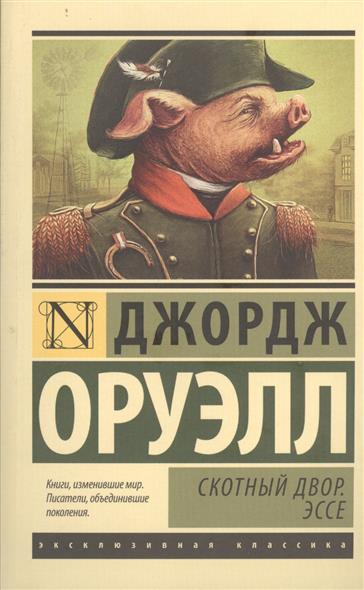 Оруэлл, Джордж    Скотный  Двор.  Эссе  [сборник;  перевод с английского] / Джордж Оруэлл.- Москва: Издательство АСТ, 2015. – 255, [1] с.- (Эксклюзивная классика).     ISBN  978-5-17-082849-4
В книгу включены не только легендарная повесть-притча Оруэлла «Скотный Двор», но и эссе разных лет – «Литература и тоталитаризм», «Писатели и Левиафан», «Заметки о национализме» и другие. Что привлекает читателя в художественной и публицистической прозе этого запретного в тоталитарных странах автора?В первую очередь – острейшие проблемы политической и культурной жизни 40-х годов XX века, которые и сегодня продолжают оставаться актуальными. А также объективность в оценке событий и яркая авторская индивидуальность, помноженные на истинное литературное мастерство.
Оруэлл, Джордж     Глотнуть воздуха: [роман] / Джордж Оруэлл;  [пер. с англ. В.М.Домитеевой]. – Москва: Издательство АСТ, 2015. – 320 с. – (Эксклюзивная классика).      ISBN  978-5-17-093722-6
Один из маленьких шедевров писателя, роман, совсем не похожий на "1984" и "Скотный двор", который познакомит вас с иным Оруэллом – мастером психологического реализма. Эта книга пронизана духом Англии в период затишья между двумя мировыми войнами – затишья обманчивого, предгрозового, насквозь пропитанного предчувствием грядущей беды. Книга, в которой присущий Оруэллу сарказм соседствует с неподдельным лиризмом и реалистической глубиной образов. Осознание того, что вся предыдущая жизнь – одна сплошная ошибка, однажды заставит Джорджа Боулинга – главного героя романа – вернуться в город детства, чтобы вновь испытать давно забытые чувства счастья и свободы и отдаться единственному оставшемуся в его жизни увлечению – рыбалке...
Роман, ставший своеобразным символом творчества Франца Кафки. Интересно, что Кафка не оставил никаких подсказок, по которым можно было бы как-то воссоздать фабулу романа. Главы не были пронумерованы и содержались в отдельных конвертах. Йозеф К. - рациональный герой среди абсурдного общества. Его ничем не примечательная, даже в чем-то банальная жизнь шла своим чередом, пока его не известили о том, что против него начат Процесс…Абсурдность происходящего с К. пугает именно своей приземленной, холодной обыденностью, повседневностью и даже странной логичностью творящегося с героем ужаса, противостоять которому он не в силах.Где судья, которого он ни разу не видел? Где высокий суд, куда он так и не попал?Он виноват просто потому, что каждый человек в этой жизни может быть в чем-то виноват...Страшная и нелепо смешная атмосфера "Процесса" потрясающе точно передана Орсоном Уэллсом в его знаменитой экранизации с Энтони Перкинсом, Жанной Моро и Роми Шнайдер в главных ролях.
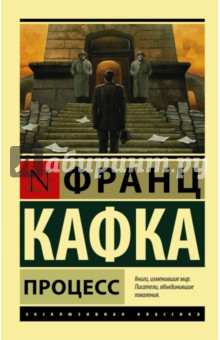 В этот сборник вошли три знаменитых произведения Камю. "Посторонний" - дебютная повесть молодого писателя, своеобразный творческий манифест. Понятие абсолютной свободы - основной постулат этого манифеста. Героя этой повести судят за убийство, которое он совершил по самой глупой из всех возможных причин. И это правда, которую герой не боится бросить в лицо своим судьям, пойти наперекор всему, забыть обо всех условностях и умереть во имя своих убеждений."Миф о Сизифе" - философское эссе, в котором автор представляет бессмысленный и бесконечный труд Сизифа как метафору современного общества. Зачем мы работаем каждый день? Кому это нужно? Ежедневный поход на службу - такая же по существу абсурдная работа, как и постоянная попытка поднять камень в гору, с которой он все равно скатится вниз."Калигула" - пьеса, посвященная римскому императору, он представлен в ней не как исторический персонаж...
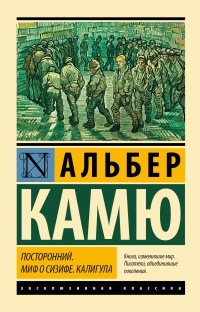 «Волшебная гора» - туберкулезный санаторий в Швейцарских Альпах. Его обитатели вынуждены находиться здесь годами, общаясь с внешним миром лишь редкими письмами и телеграммами. Здесь время течет незаметно, жизнь и смерть утрачивают смысл, а мельчайшие нюансы человеческих отношений, напротив, приобретают болезненную остроту и значимость. Любовь, веселье, дружба, вражда, ревность для обитателей санатория словно отмечены тенью небытия… Эта история имеет множество возможных прочтений – мощнейшее философское исследование жизненных основ, тонкий психологический анализ разных типов человеческого характера, отношений, погружение в историю культуры, религии и в историю вообще – Манн изобразил общество в канун Первой мировой войны.
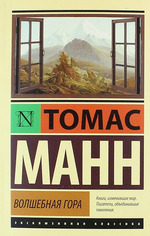 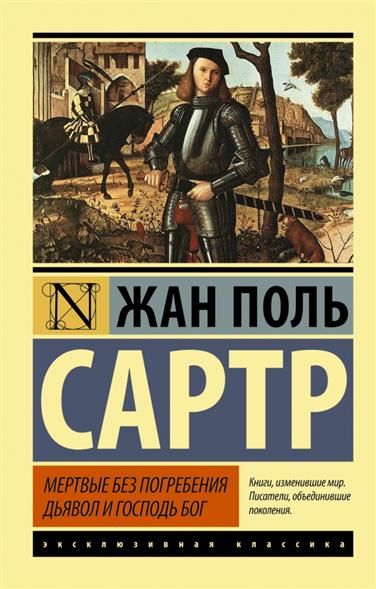 «Мертвые без погребения» (1946) - пронзительная пьеса Сартра о временах немецкой оккупации Франции. Вторая мировая война: Франсуа, Сорбье, Канорис, Анри и Люси - члены Сопротивления, провалившие задание и попавшие в руки к немцам. Их держат на чердаке, в наручниках, и по одному отводят вниз для допроса. Эти пятеро оказываются лицом к лицу со смертью; именно то, что все они чувствуют перед неминуемой гибелью - отчаяние, покорность, ненависть к врагам и предателям, надежду и жажду жить, - оказывается главным предметом внимания писателя. «Дьявол и Господь Бог» (1951) - пьеса Сартра, действие которой происходит в развороченной крестьянской войной Германии XVI в. Однако исторические события для автора - всего лишь фон, на котором яснее проступают извечные вопросы бытия: что есть Добро и Зло и в чем состоит свобода человеческой личности.